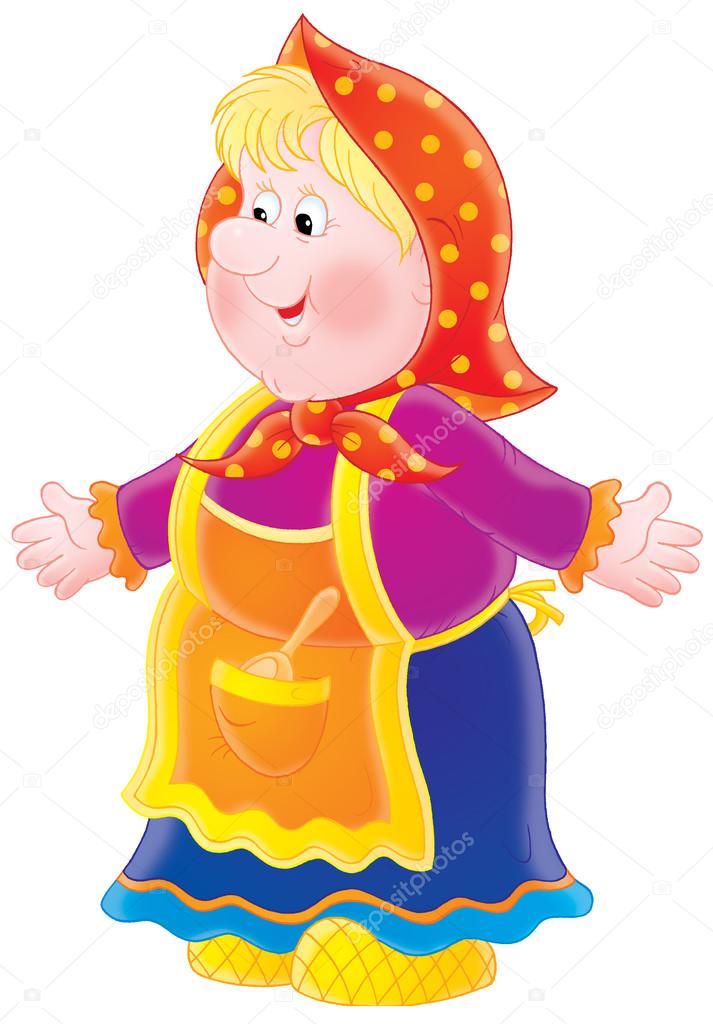 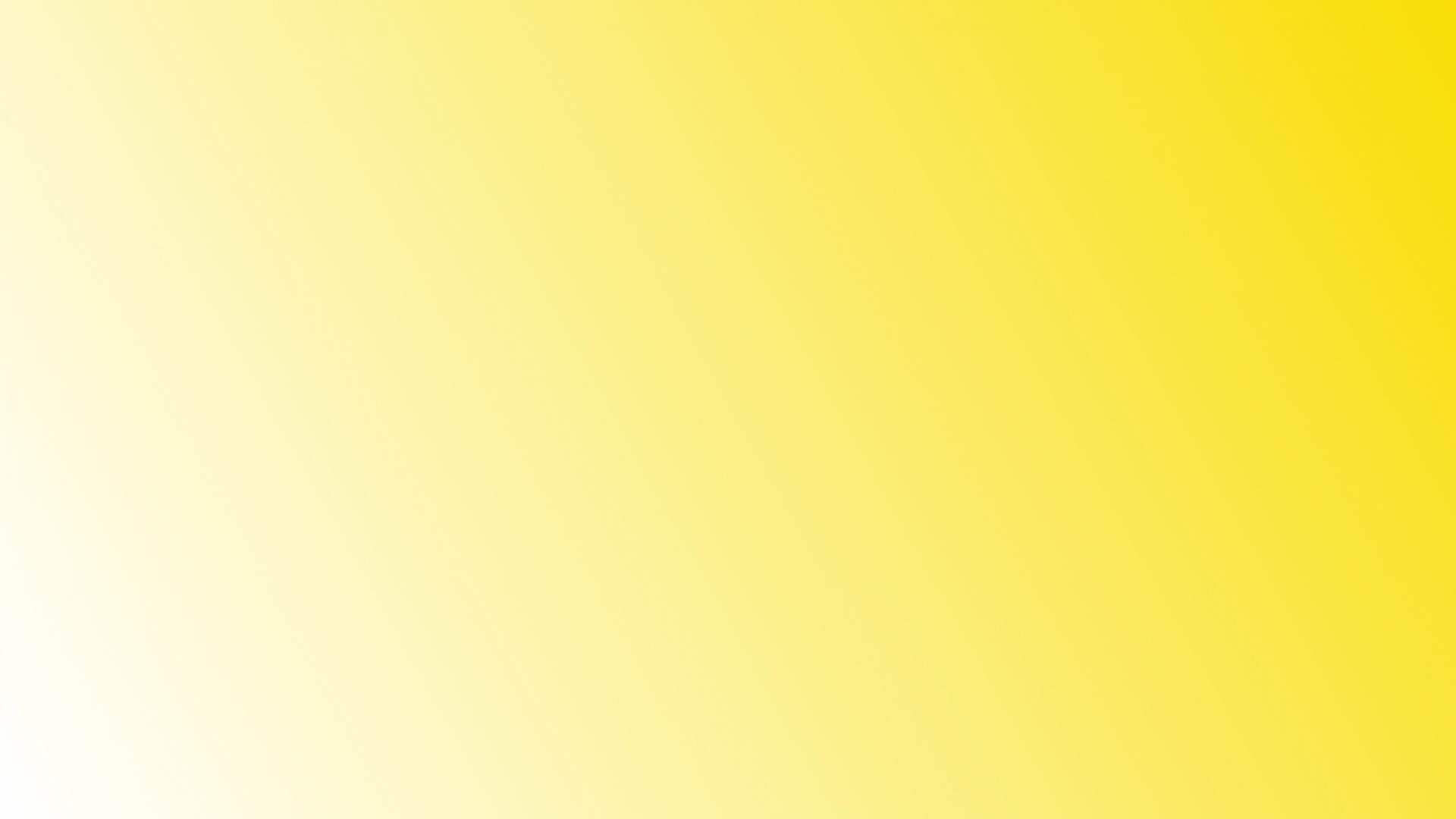 «БАБУШКИНА КЛАДОВАЯ»
Цель: обогащение словарного запаса в процессе  ознакомления с фруктами и ягодами, совершенствование навыка образования прилагательного от существительного и  согласование числительного с прилагательным и существительным.
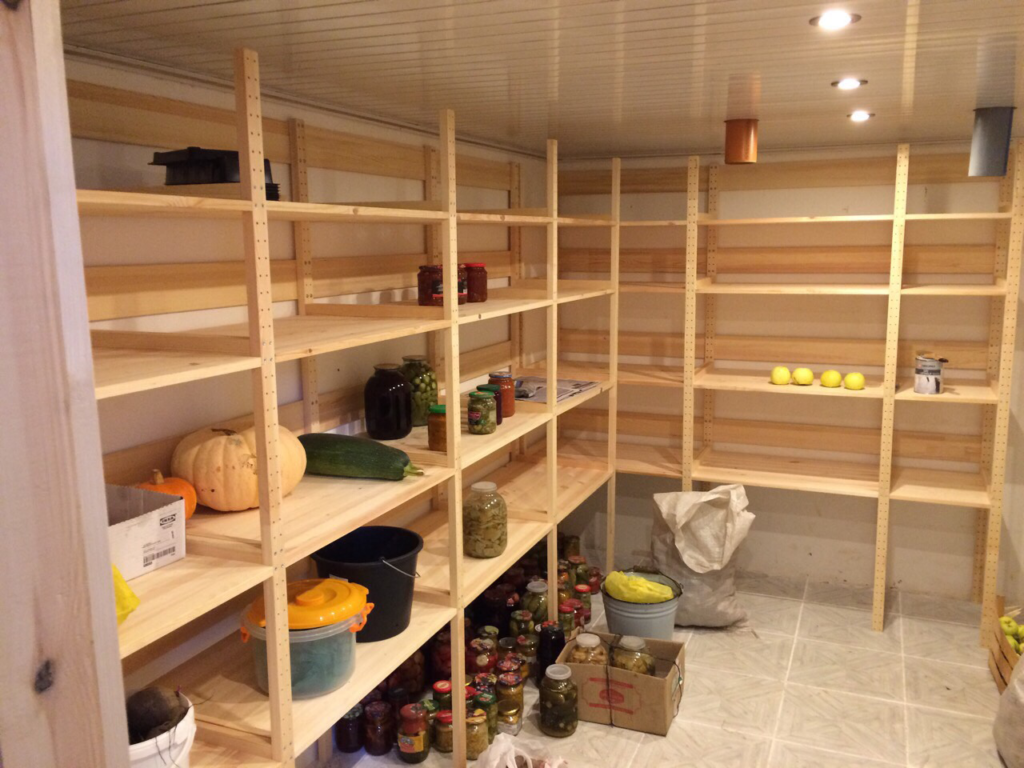 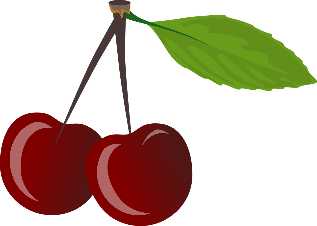 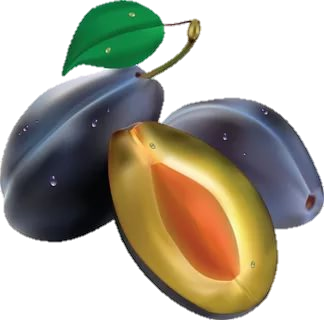 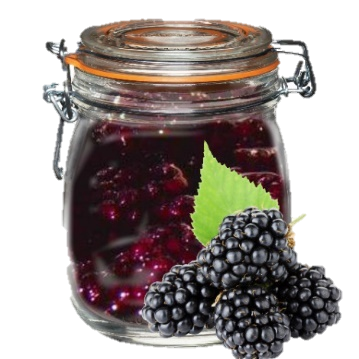 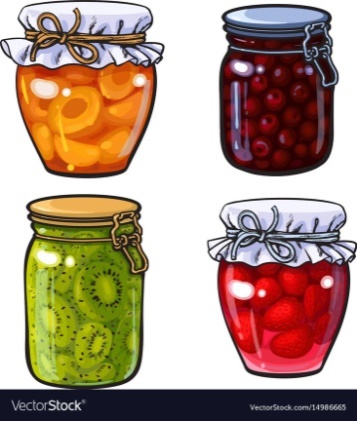 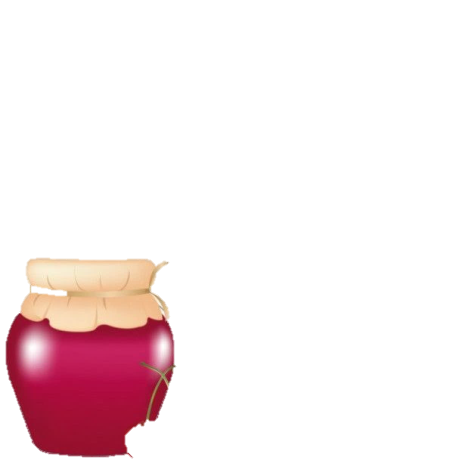 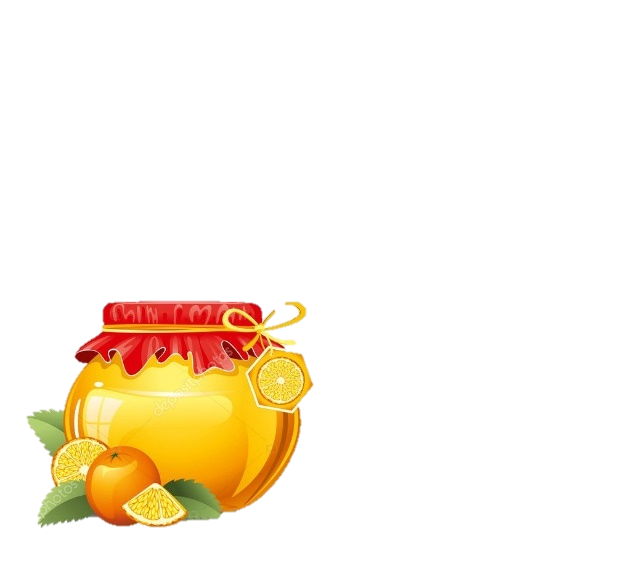 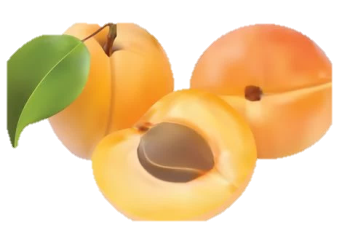 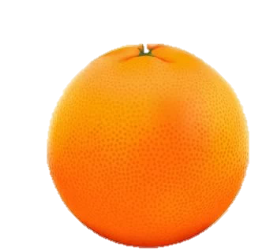 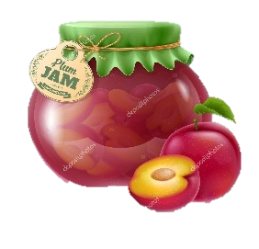 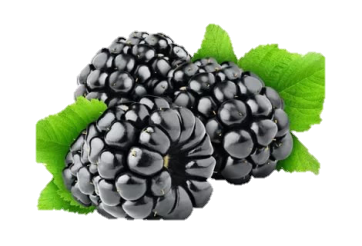 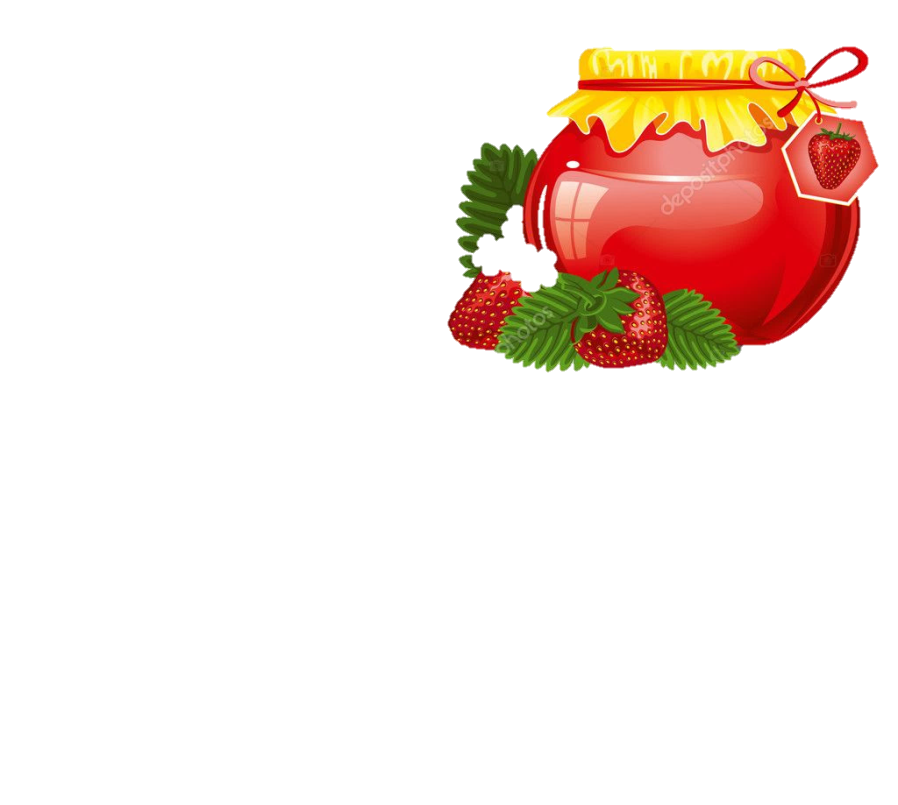 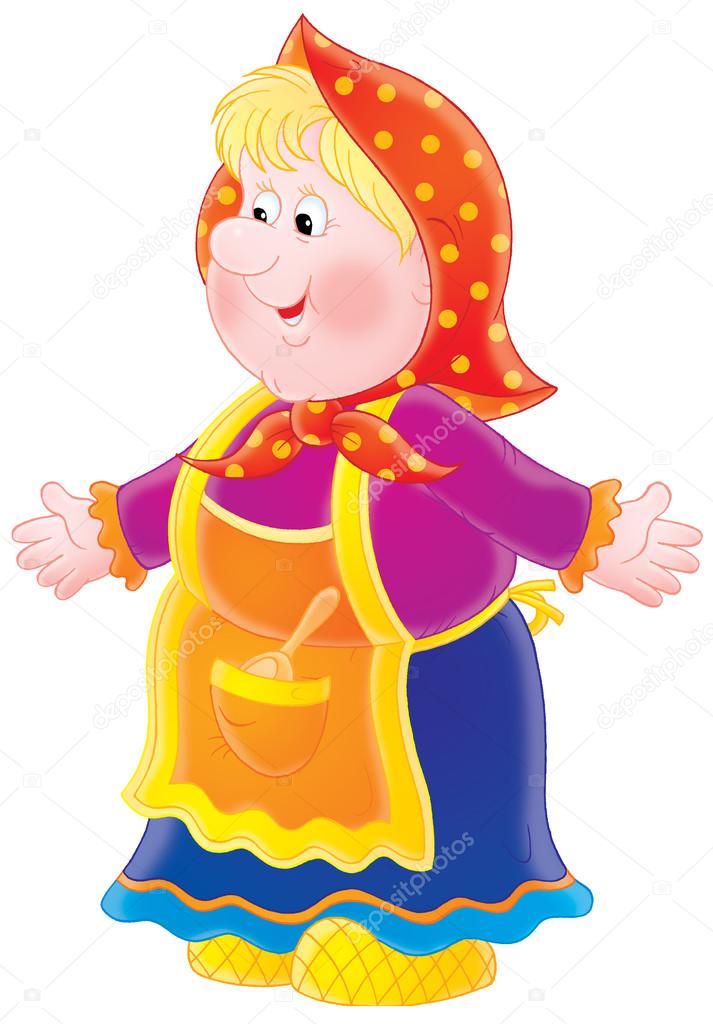 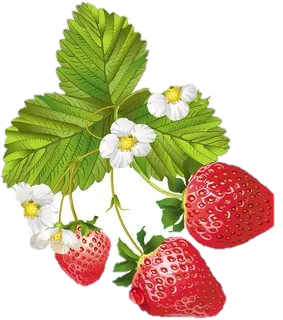 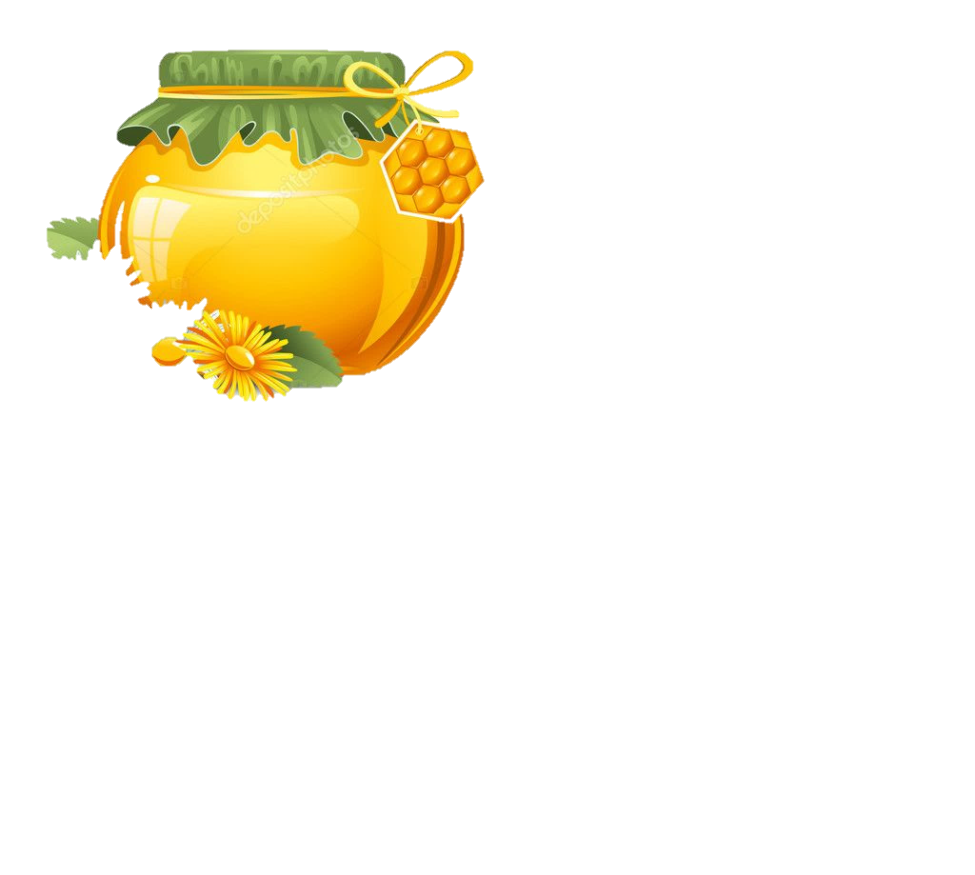